Present Simple
6th GRADE

Made by: Julijana ZLATEVSKA
Use of Present Simple
To talk about permanent states/ facts/ general truths

To talk about habits


 For timetables (school, train, bus, planes etc.)
e.g. I live in London


e.g. I play football every Tuesday.

e.g. My flight leaves at 9 o’clock.
Use of Present Simple
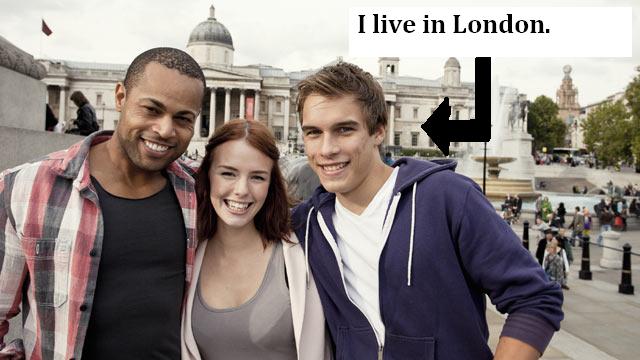 Use of Present Simple
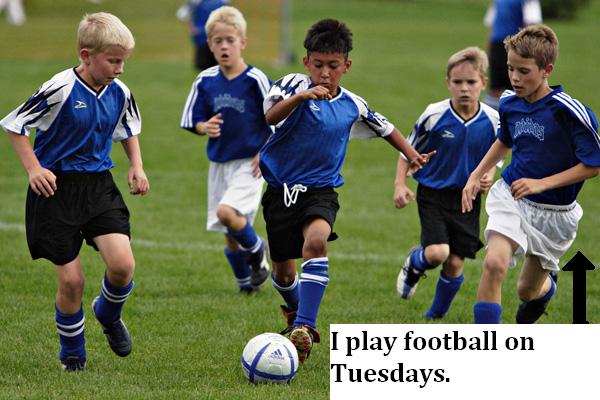 Use of Present Simple
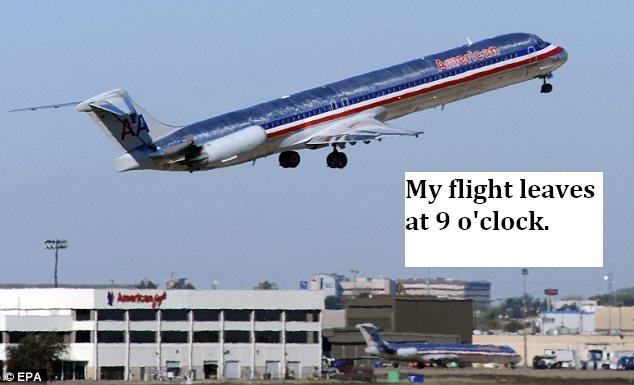 Use of Present Simple
Keywords: 
Every Monday/week/month etc.
On Tuesdays/ Sundays etc.
In the morning/afternoon/ summer etc.
At Christmas/ Easter etc.
Adverbs of Frequency
Adverbs of Frequency
Adverbs of Frequency   are also keywords for Present Simple. 
They are placed before the main verb. ( EXCEPTION: verb “be”)
 I always have breakfast.
I usually do my homework in the afternoon.
I often eat fish.
BUT: I am never late for school.
Present SimpleAffirmative – Question - Negative
I work		Do I work?		I don’t work
You work		Do you work?		You don’ work
He works		Does he work?		He doesn’t work
She works		Does she work?	She doesn’t work
It works		Does it work?		It doesn’t work
We work		Do we work?		We don’t work
You work		Do you work?		You don’t work
They work		Do they work?		They don’t work
do+not: don’t       does+not: doesn’t
Verb Conjugation3rd singular
MOST VERBS --> We add –s : works, speaks, writes, loves
    e.g. She always talks about school.
VERBS ENDING IN –S, -CH, -SH, -X, -O --> We add -es: kisses, reaches, washes, fixes, goes.
    e.g. Ben never washes his hands!
VERBS ENDING IN CONSONANT+Y  -->We remove “y” and add –ies : studies, worries, cries, studies
    e.g. Mary sometimes studies at night.
Short Answers
We form short answers with:
     Yes/No + Subject Pronoun +do/don’t/does/doesn’t
Do you like ice – cream?		  Yes, I do.
Does he play football every day?	  No, he doesn’t.
Do they wash the car on Mondays?    Yes, they do.
Does Penny work?			  No, she doesn’t.
Do Paul and Jim go to school?	  Yes, they do.
Does Liam watch TV at night?	  No, he doesn’t.